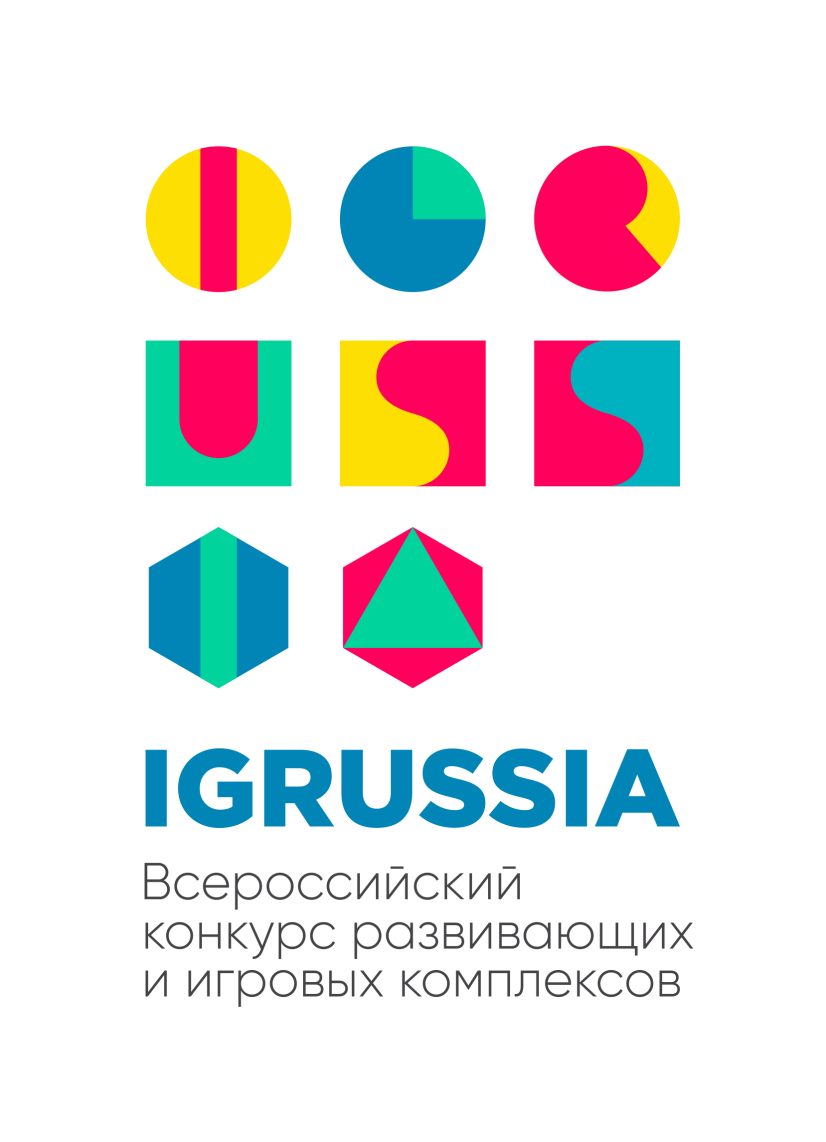 Номинация: например, «аналоговые игрушки» или «наборы 
для развивающих занятий и организации игр»
Формат участия: индивидуальный, или коллективный, командный
Название проекта: 
«Игрушка на века!»
Автор / Лидер проекта: Фамилия, Имя, Отчество

Проектная команда: список участников проекта

Наставник: Фамилия, Имя, Отчество

Площадка:  «Название» (город, область)
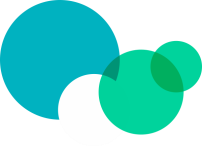 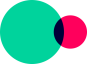 Замысел
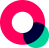 Характеристика замысла продукта / уникального изделия, с созданием которого был связан проект (игра, игрушка, средство развития).
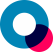 Добавляйте сюда рисунки, чертежи, модели и пр., все, что навело вас на мысли по разработке данного проекта.
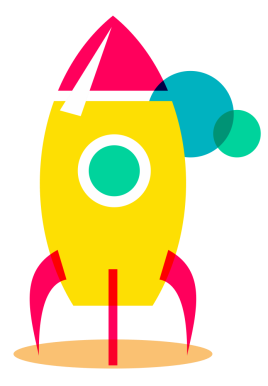 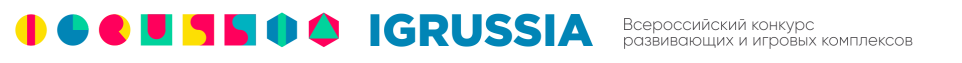 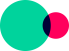 ЗАМЫСЕЛ
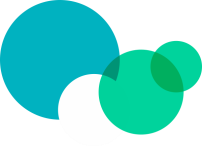 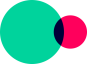 Идея
Описание используемых подходов и технологий, 
с помощью которых замысел был реализован:
. 

.

.
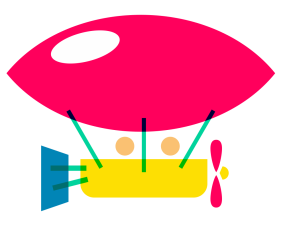 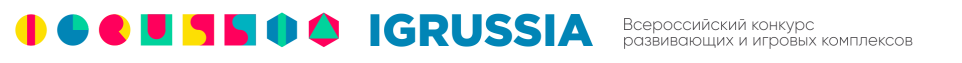 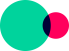 ИДЕЯ
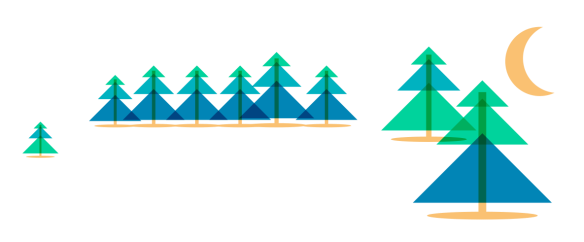 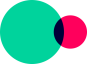 План
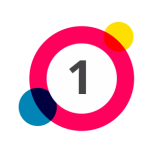 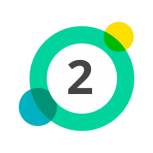 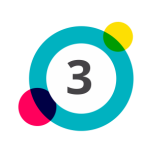 Задача 1.
Задача 2
Задача 3
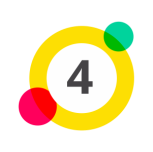 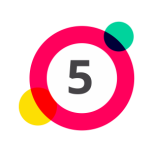 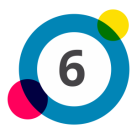 Задача 4
Задача 5
Задача 6
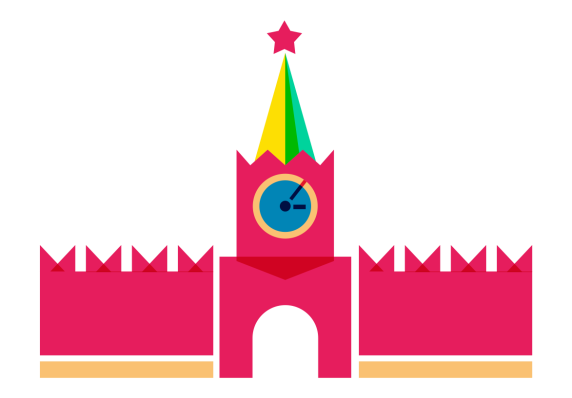 Чек-лист, внутреннее ТЗ, планирование работ по проекту
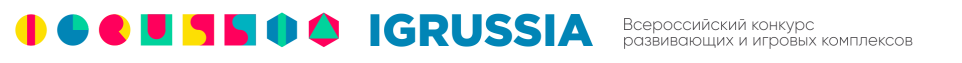 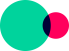 ПЛАН
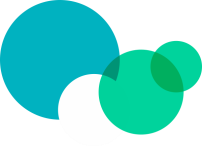 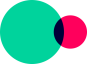 Ресурсы
Перечисление применяемых 
в работе ресурсов, инструментов, 
оборудования и т.д.
. 

. 

.
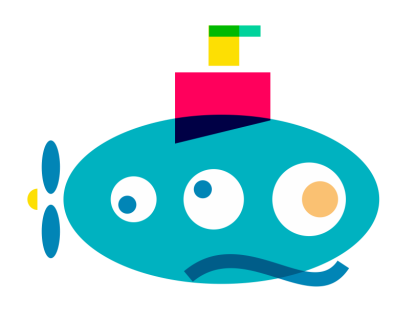 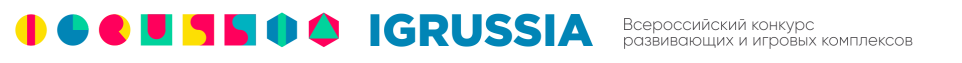 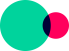 РЕСУРСЫ
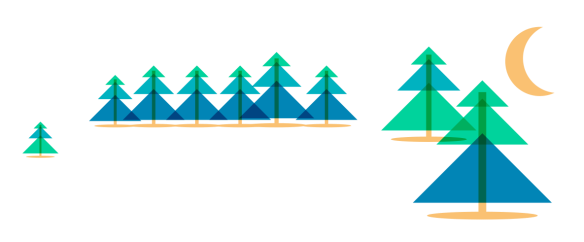 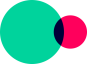 Команда
Представление членов проектной команды с фиксацией вклада каждого из участников в реализацию
Автор проекта


Имя Фамилия
Лидер проектной 
команды

Имя Фамилия
Участник проекта


Имя Фамилия
Наставник


Имя Фамилия
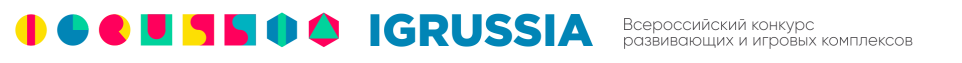 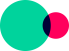 КОМАНДА
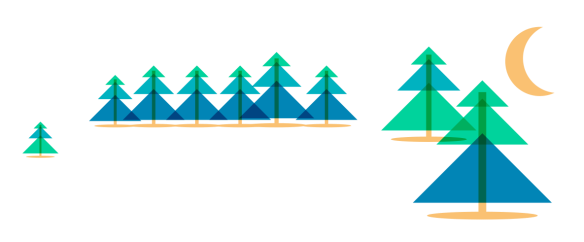 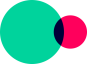 Этапы работы
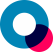 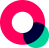 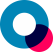 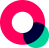 Воспроизведение хода работ по реализации проекта
Визуализация предпринятых действий
Размещение рисунков, схем, фотографий, иллюстрирующих основные этапы работы
Описание возможностей, на которой был проведен комплекс работ
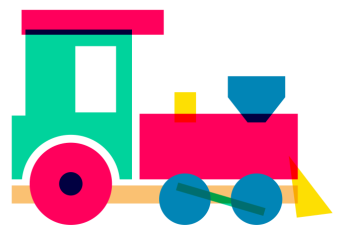 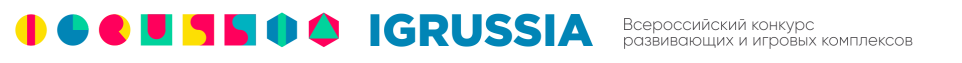 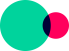 ЭТАПЫ РАБОТЫ
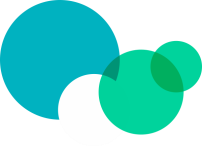 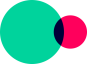 Результаты
Покажите итог своей деятельности,
охарактеризуйте полученный продукт или уникальное изделие (прототип, чертеж или 3D-модель).
Показ основных итогов проекта с помощью рисунков, схем, фото и пр.

Лаконичное изложение практической, экономической, социальной и иной значимости проекта

Выявление соответствия и взаимосвязи поставленной проблемы (задачи) и полученного результата, включая соотнесение плана (ТЗ) и полученных результатов, рефлексия
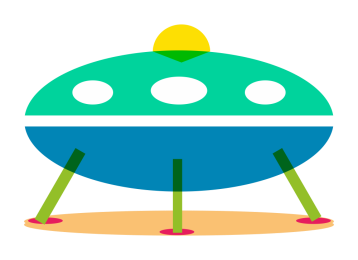 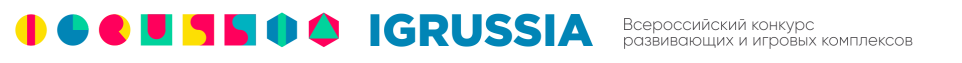 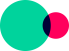 РЕЗУЛЬТАТЫ
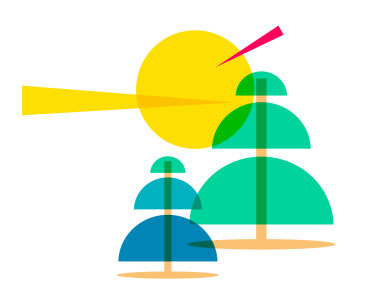 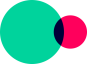 5 ключевых шагов для развития проекта
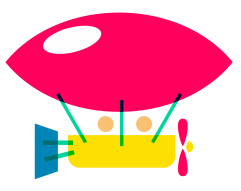 Шаг 1.
Шаг 3.
Шаг 5.
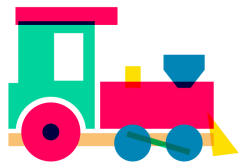 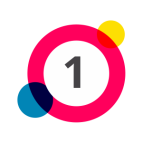 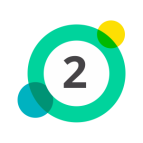 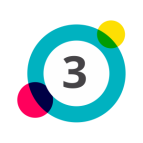 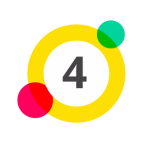 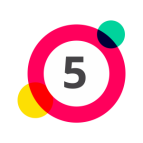 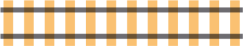 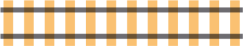 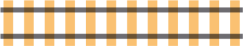 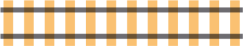 Шаг 2.
Шаг 4.
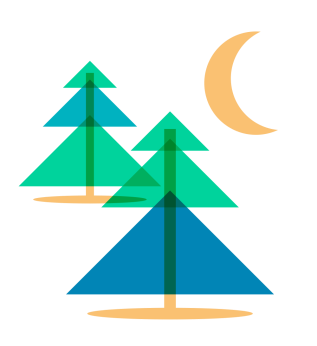 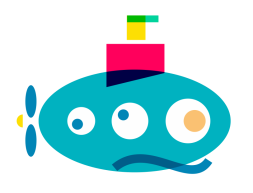 Краткая характеристика шагов, необходимых для развития проекта, привлечения новых пользователей, широкого использования игрового или развивающего комплекса
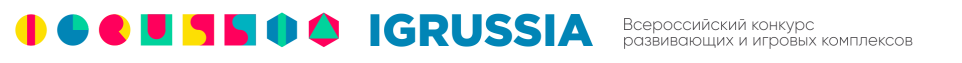 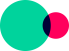 5 КЛЮЧЕВЫХ ШАГОВ ДЛЯ РАЗВИТИЯ ПРОЕКТА
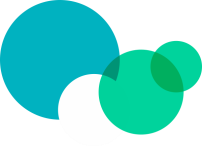 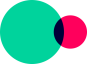 Бизнес-план
Ключевые показатели:
Заполняется только для проектов, прошедших в очный тур.

Расчет необходимых средств для производства и тиражирования продукта
. 

. 

.

.
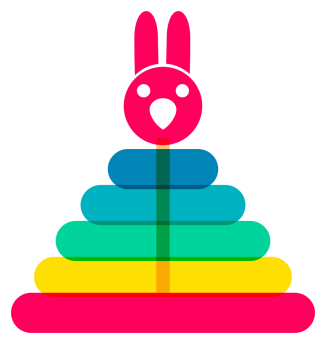 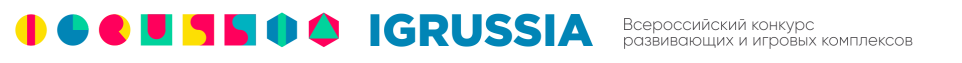 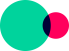 БИЗНЕС-ПЛАН
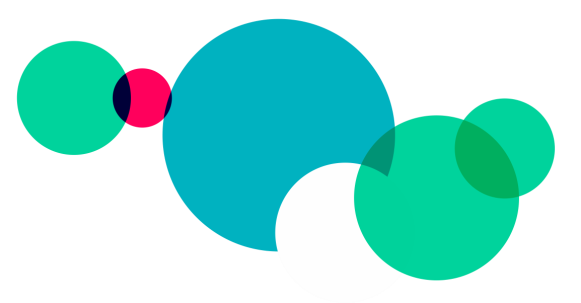 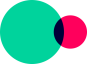 Перспективы развития и продвижения проекта
Заполняется только для проектов, прошедших в очный тур.

Описание возможностей для развития проекта, коммерческого использования, промышленной реализации, масштабирования проекта, разработанных игровых и развивающих комплексов
. 

. 

.

.
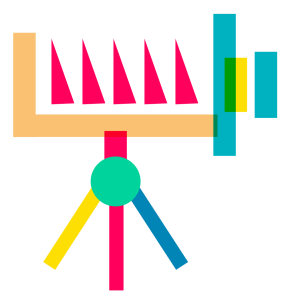 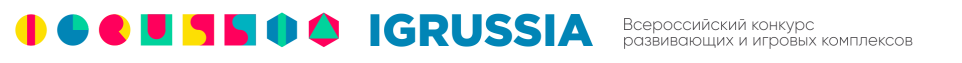 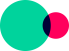 ПЕРСПЕКТИВЫ РАЗВИТИЯ И ПРОДВИЖЕНИЯ ПРОЕКТА
СПАСИБО!
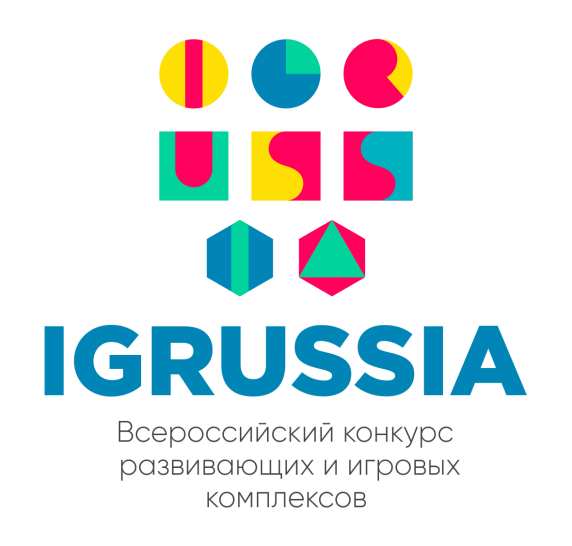 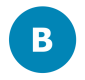 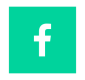 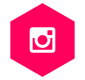 igrussia2019
igrussia
igrussia2019
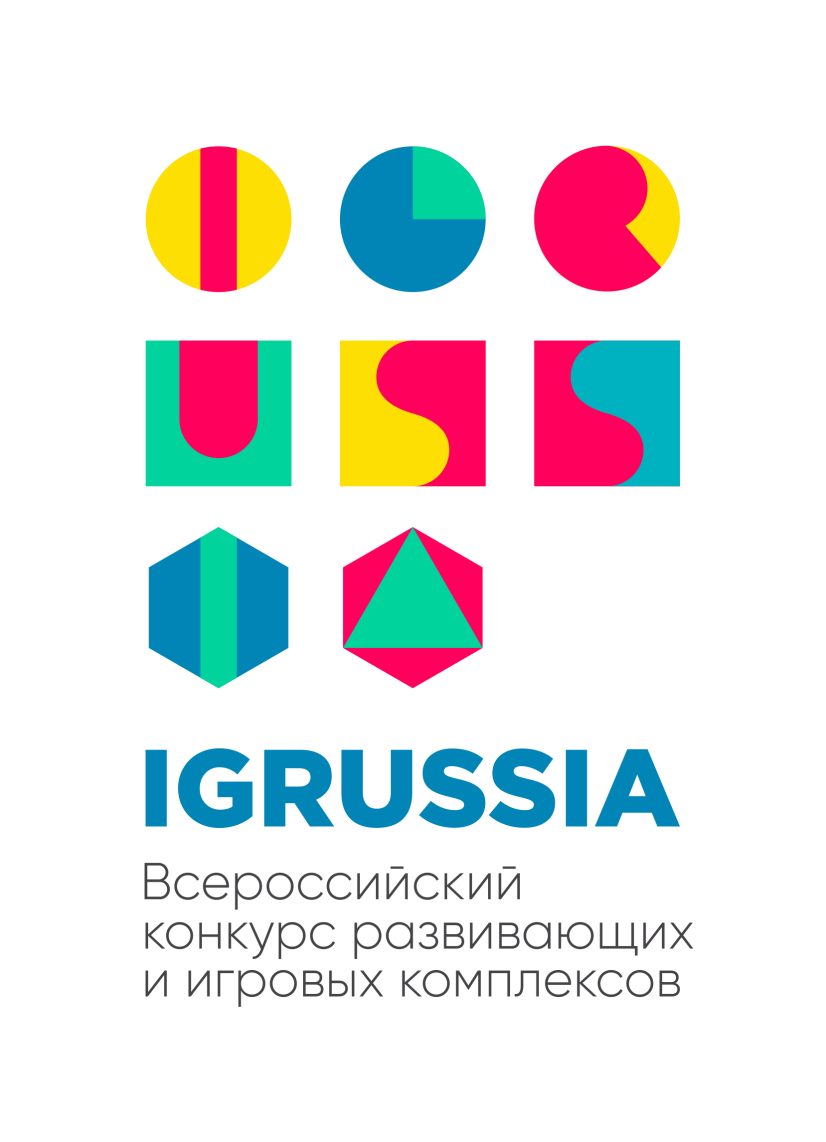 ВНИМАНИЕ!

При подготовке конкурсной презентации, вы можете использовать все внутренние элементы дизайна, например, для оформления цитат, создания маркированного списка или добавления фотографий, схем, чертежей или других иллюстративных материалов. 
Если же данные элементы не соответствуют вашей концепции, вы можете их удалить.